Overview of existing bachelor and master programme at the Faculty of Forestry UBL
Partner institution:UNIVERSITY OF BANJA LUKAFaculty of Forestry
Dr Jugoslav Brujic
November, 18-19, 2019. Banja Luka
FACULTY OF FORESTRY
Eight departments:
Department of Silviecology
Department of forest genetics and forest establishment
Department of integral protection of forest ecosystems 
Department of forest resources usage
Department of economics and organization  
Department of silviculture 
Department of forest management 
Department of hunting
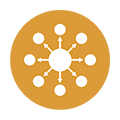 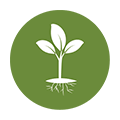 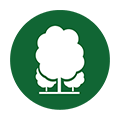 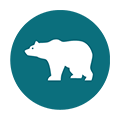 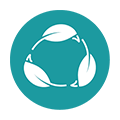 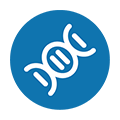 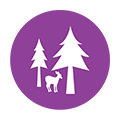 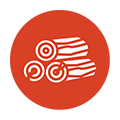 Department of Silviecology is leading in activities directed towards:

Land resources, 
Soil erosion and conservation 
Biodiversity
Dendrology
Phytocoenology
Forests and Climate change etc.
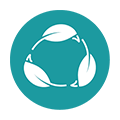 STUDY PROGRAMMES
BACHELOR STUDY PROGRAMME
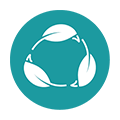 DEPARTMENT OF SILVIECOLOGY
Land resources, 
Soil erosion and conservation 
Biodiversity
Dendrology
Phytocoenology
Forests and Climate change etc.
ID card
Department of Silviecology
ID card
Department of Silviecology
ID card
Department of Silviecology
DEPARTMENT USE OF FOREST RESOURCES
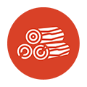 Forest use I
Forest use II
Forest utilization technologies
Forest communications etc.
ID card
Department: Use of Forest Resources
ID card
Department: Use of Forest Resources
ID card
Department: Use of Forest Resources
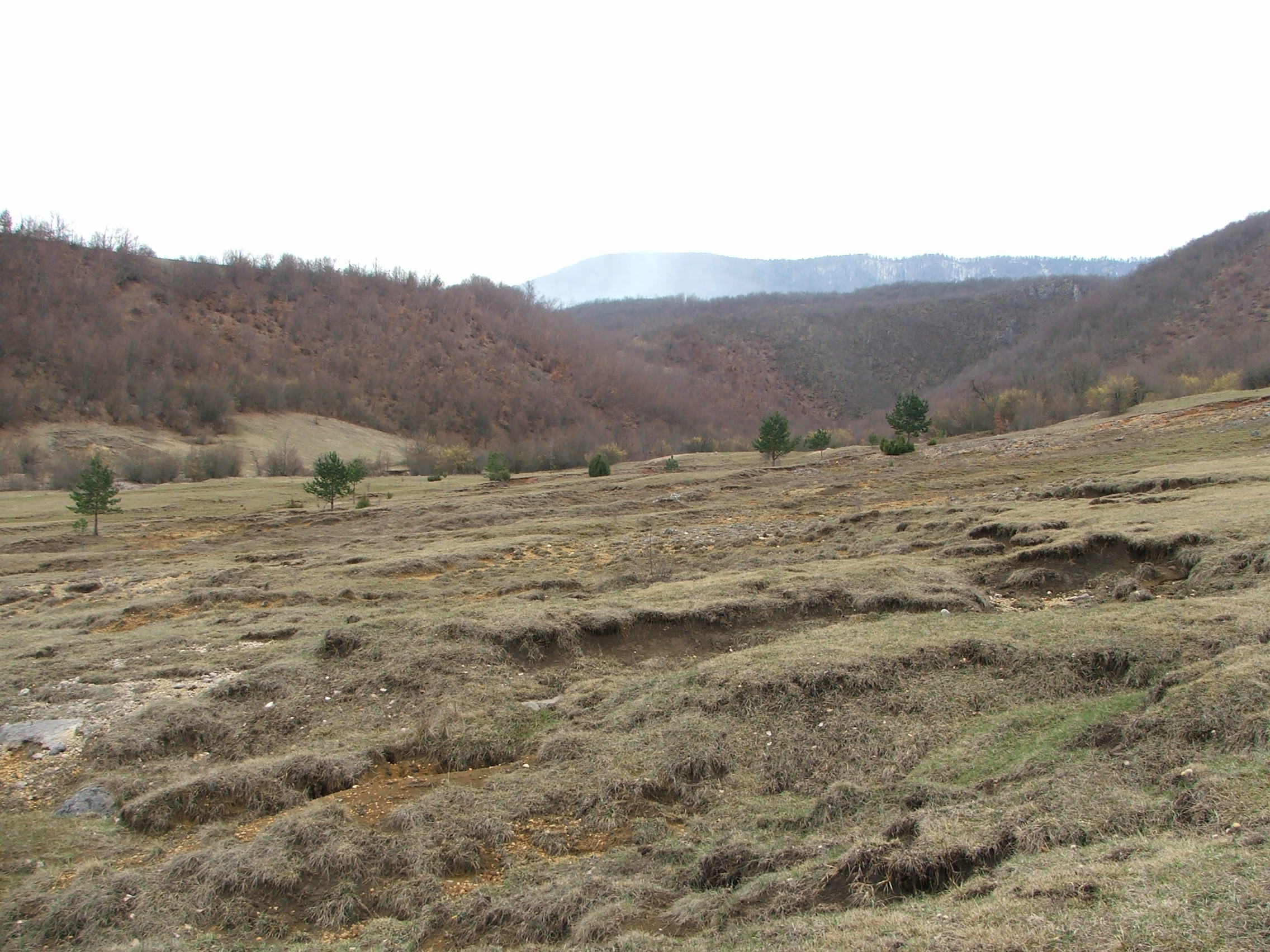 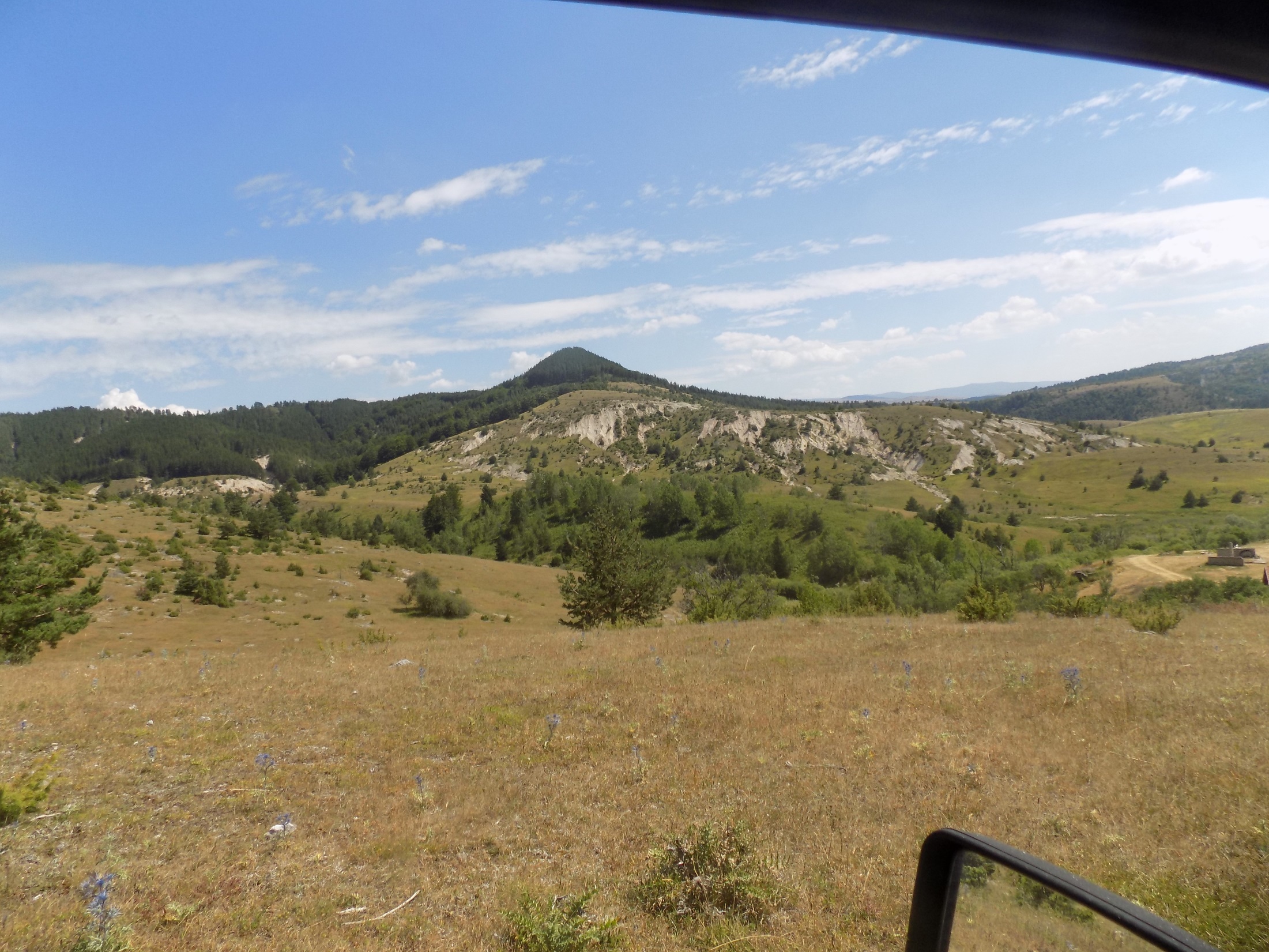 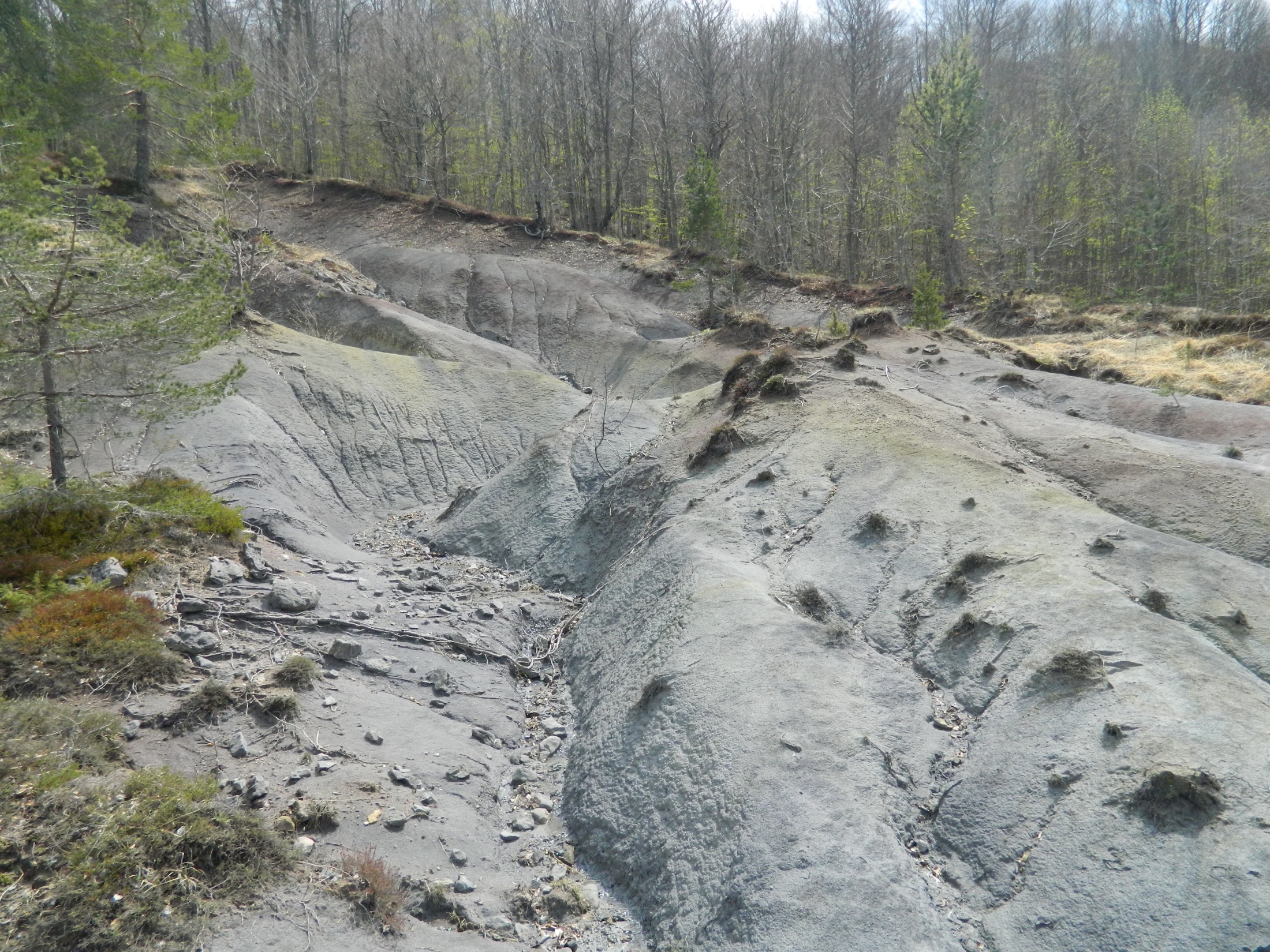 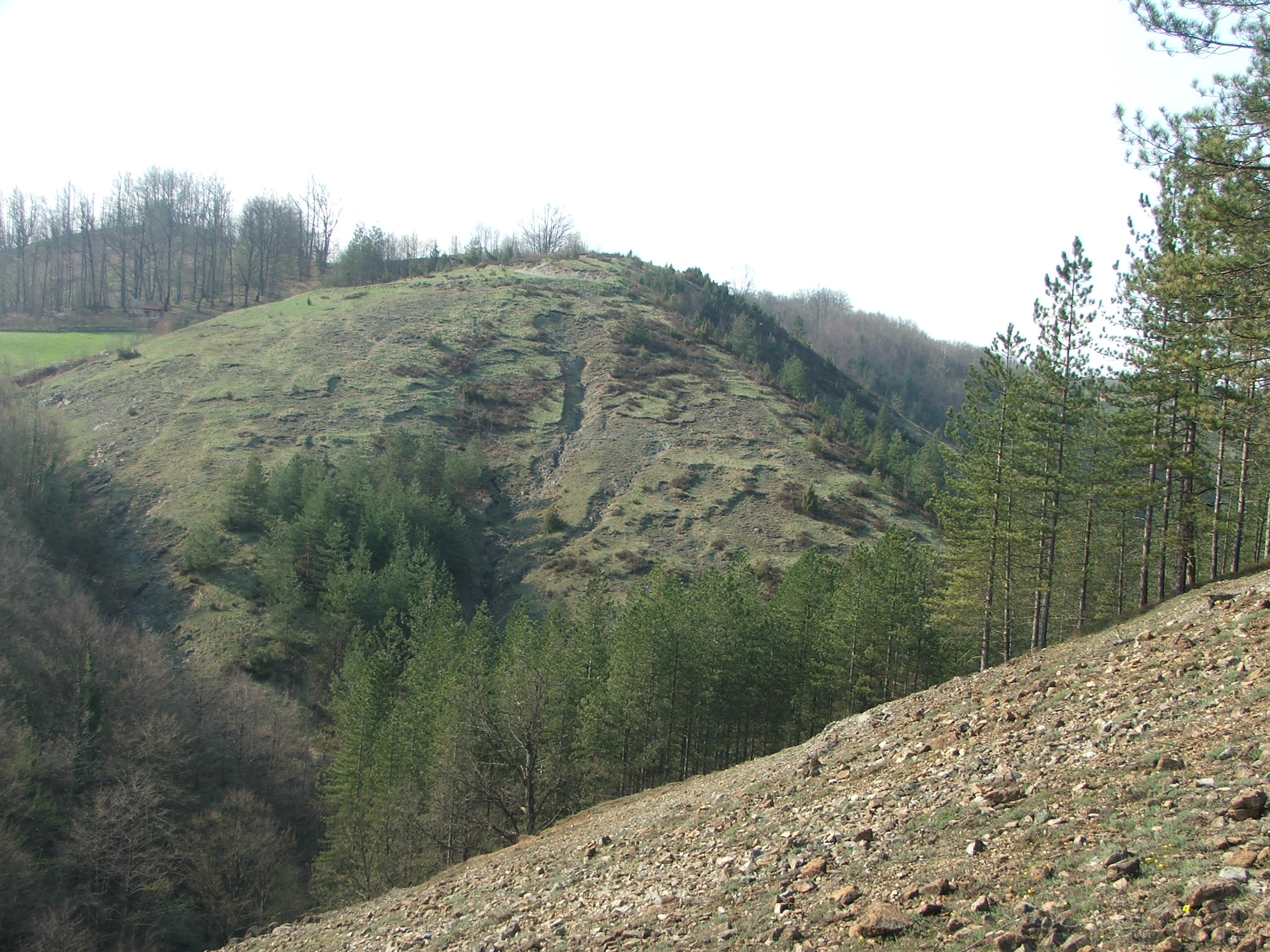 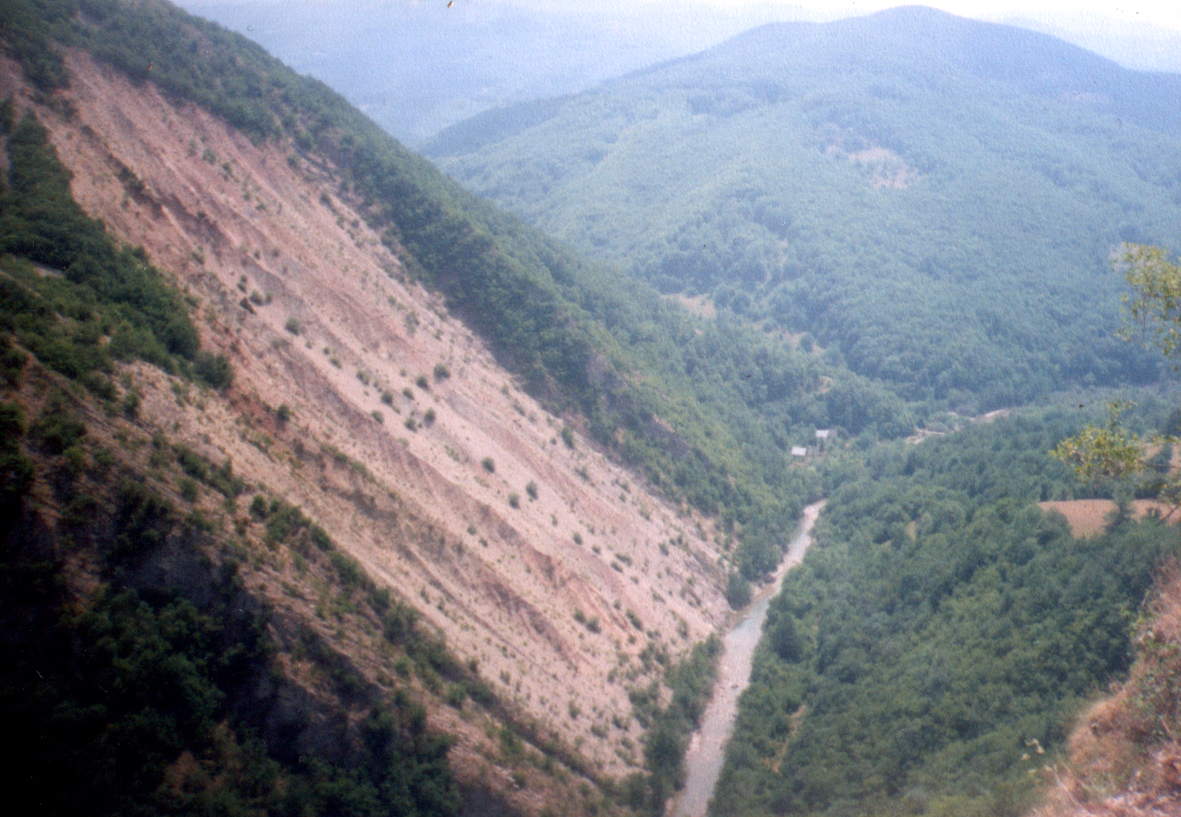 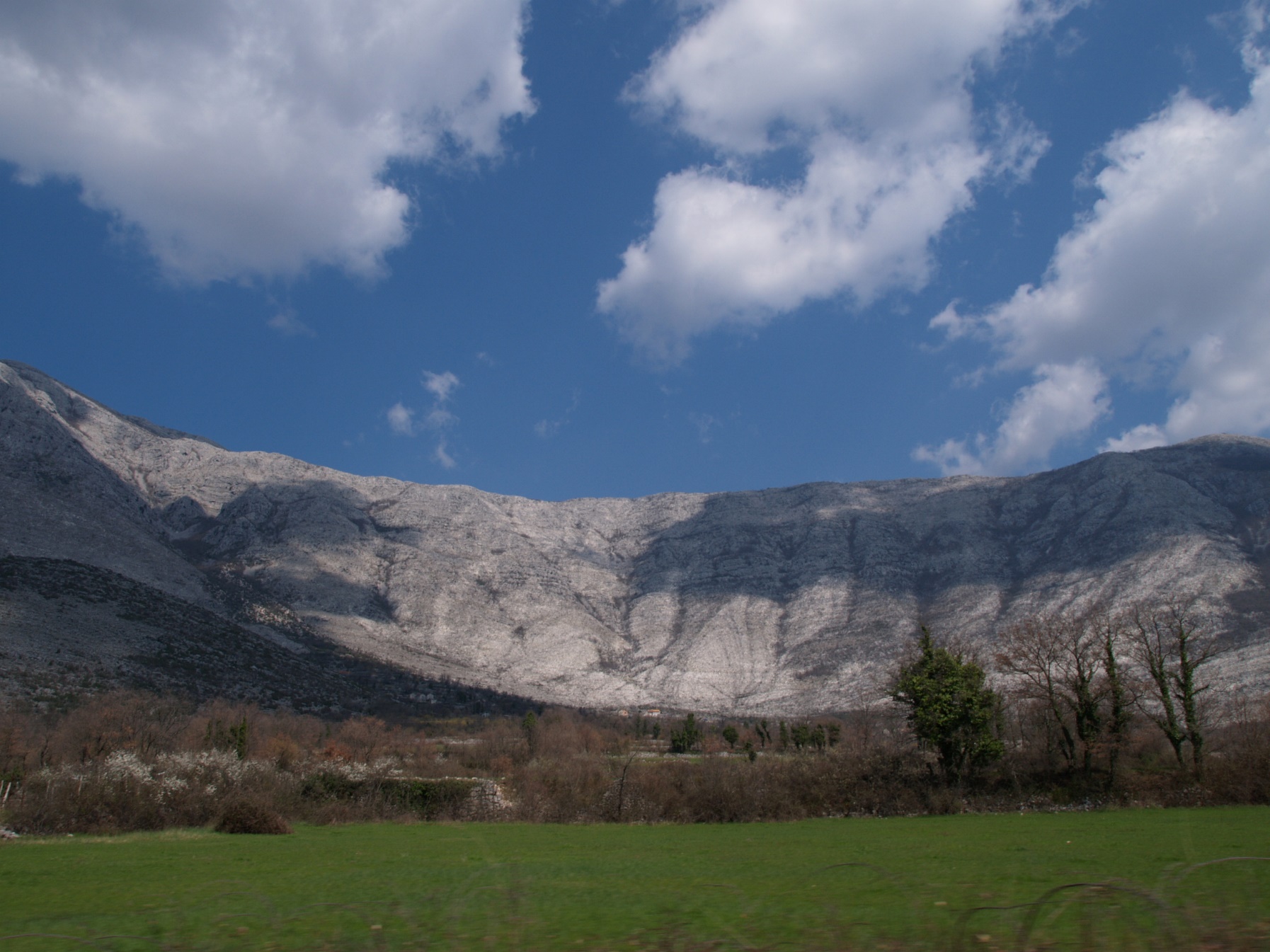 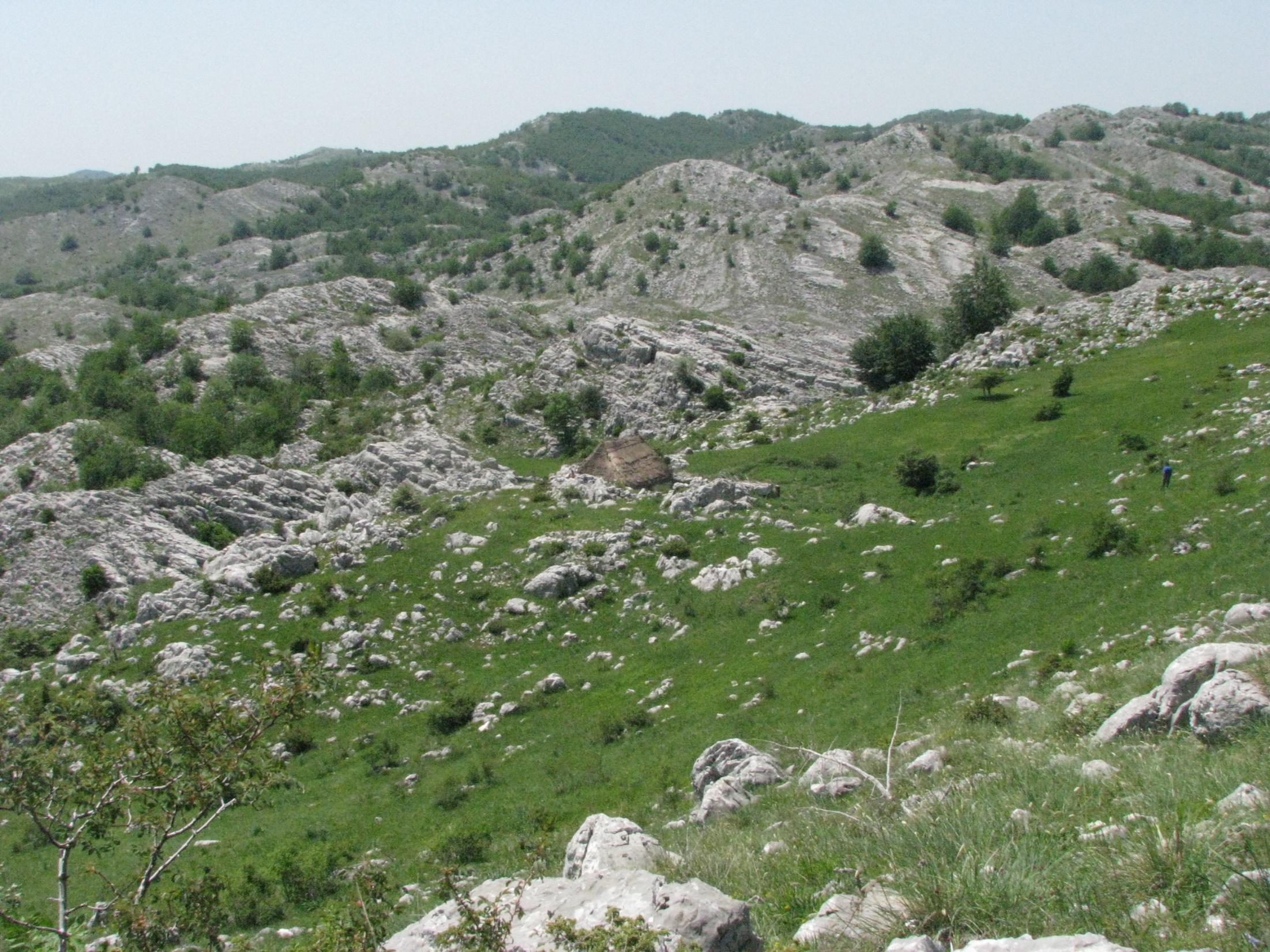 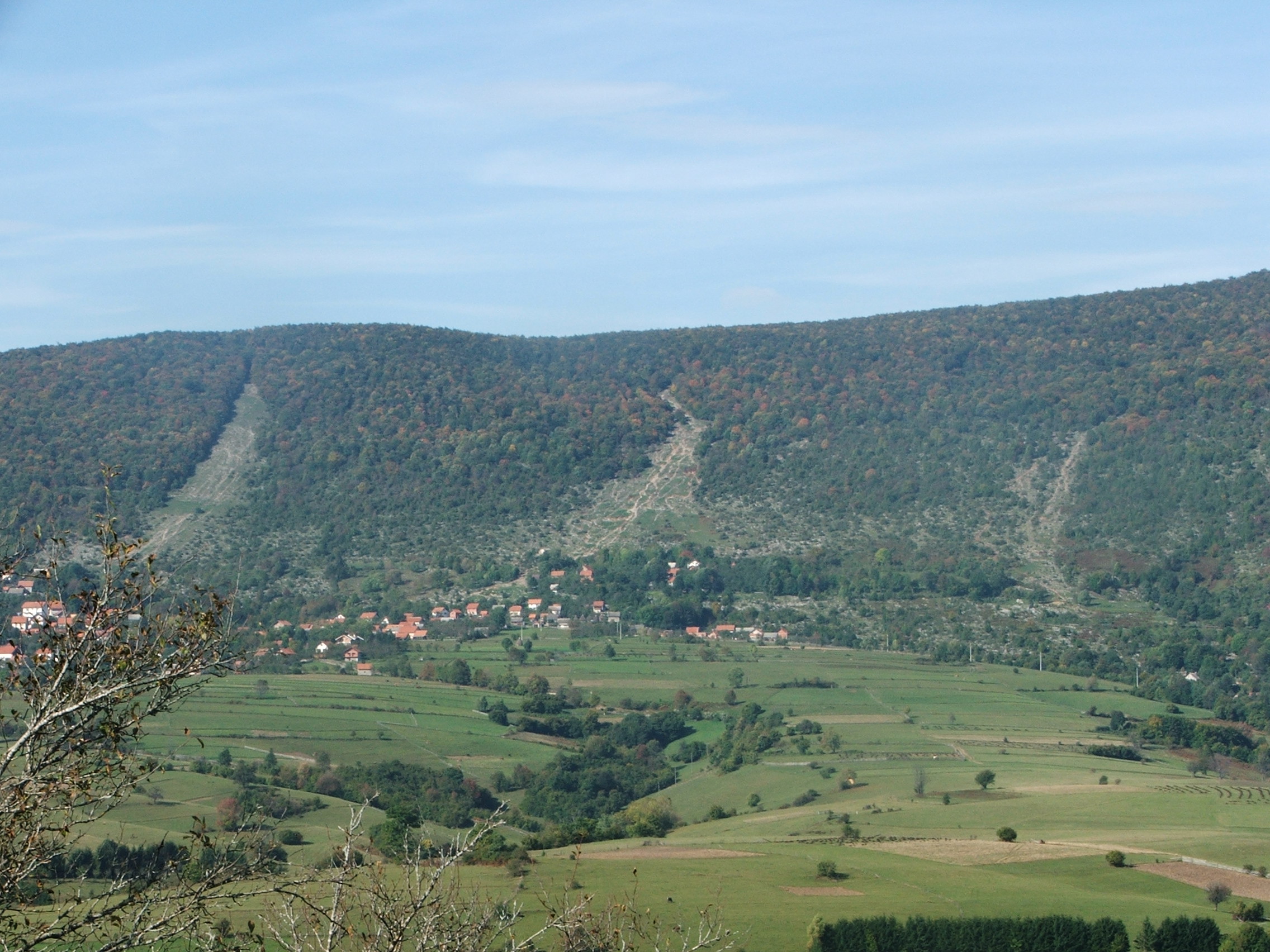 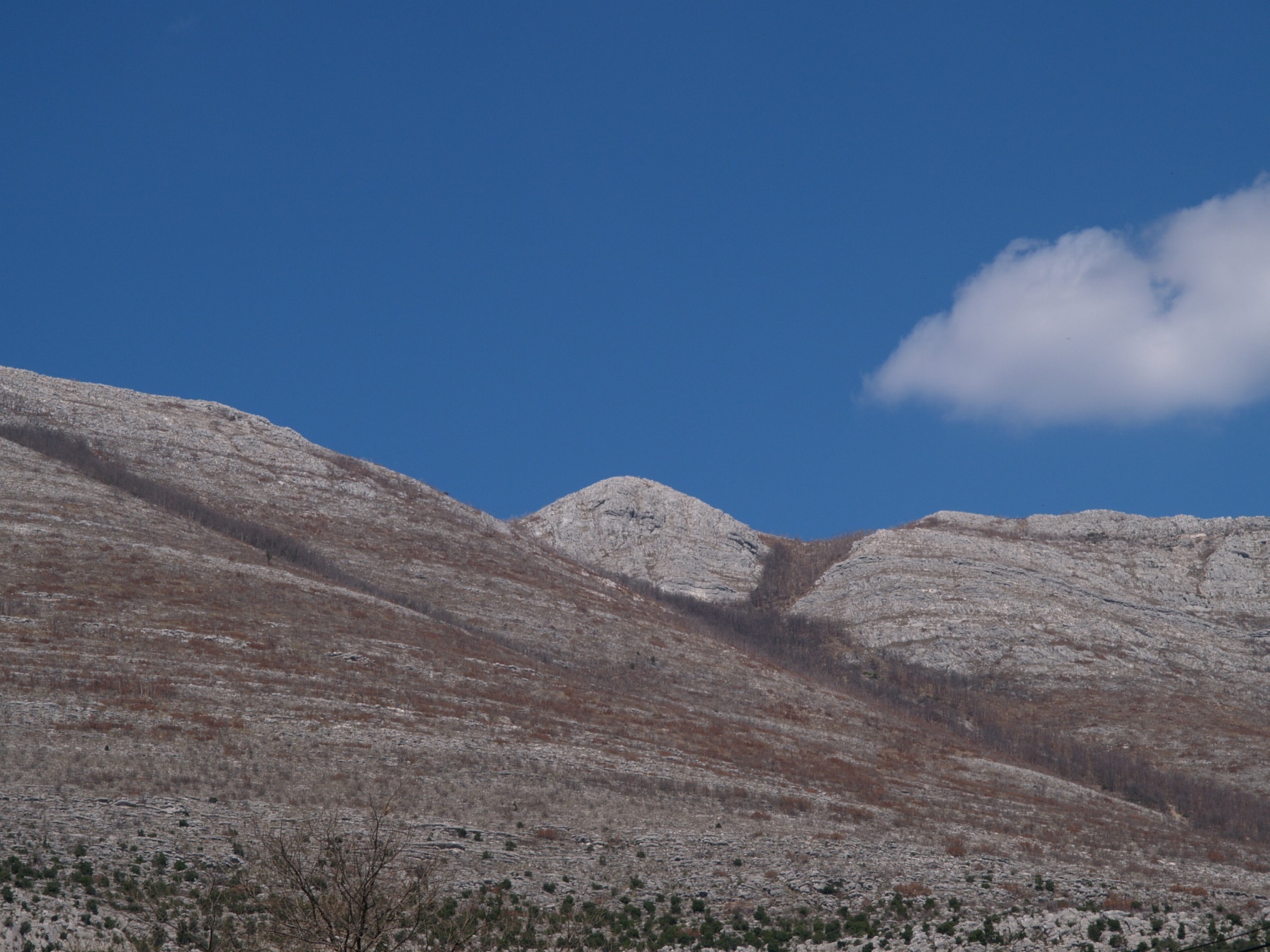 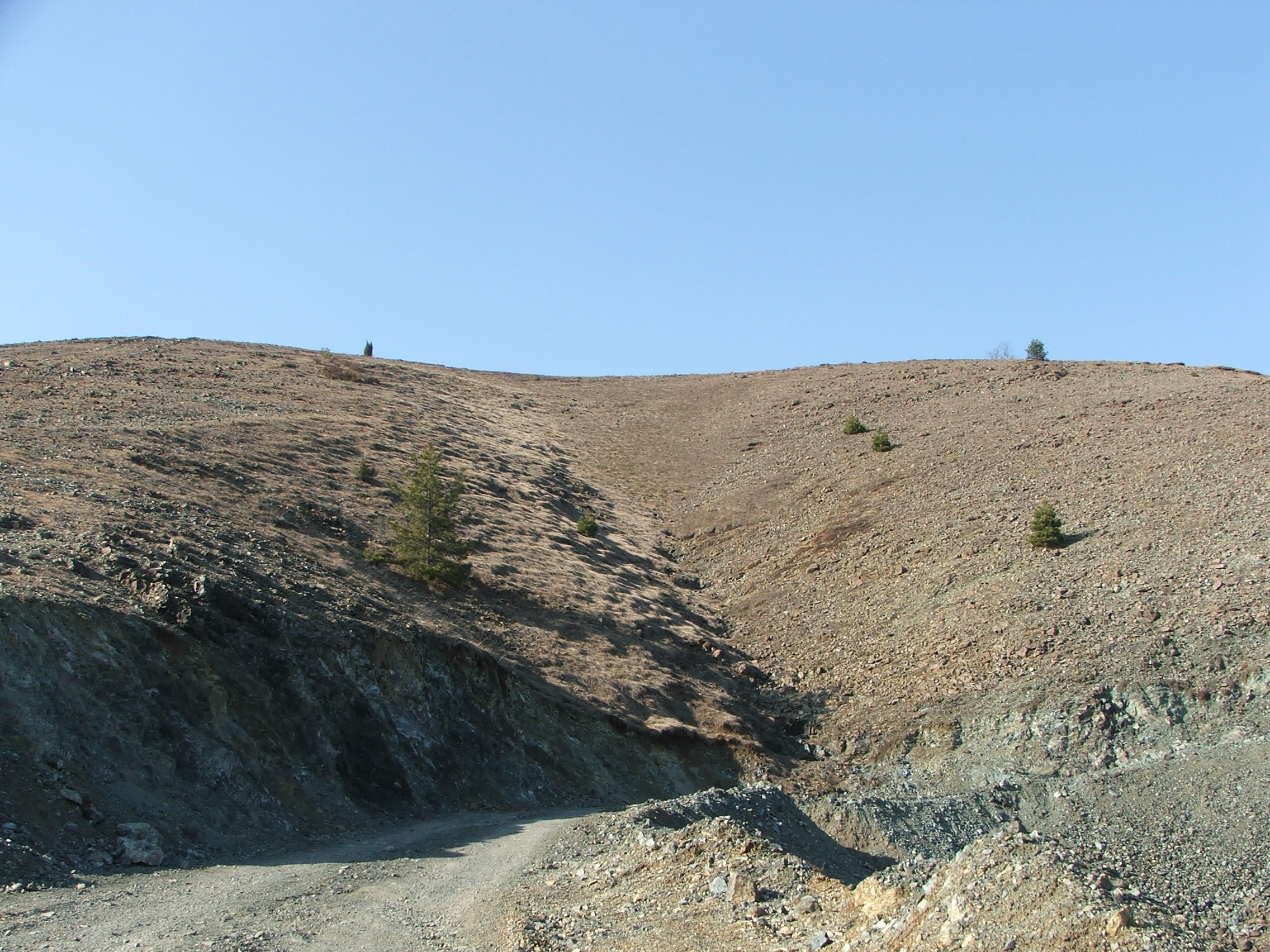 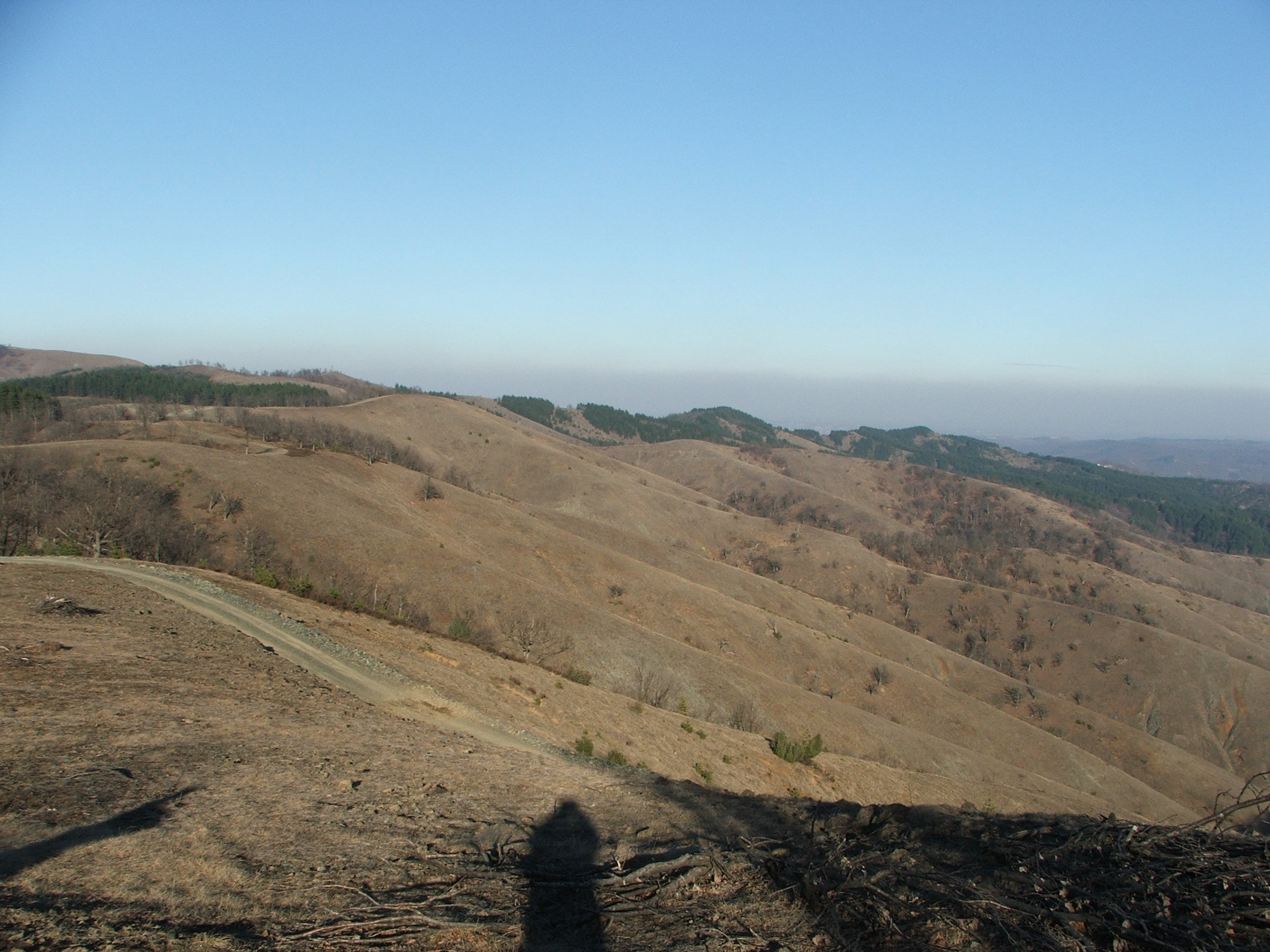 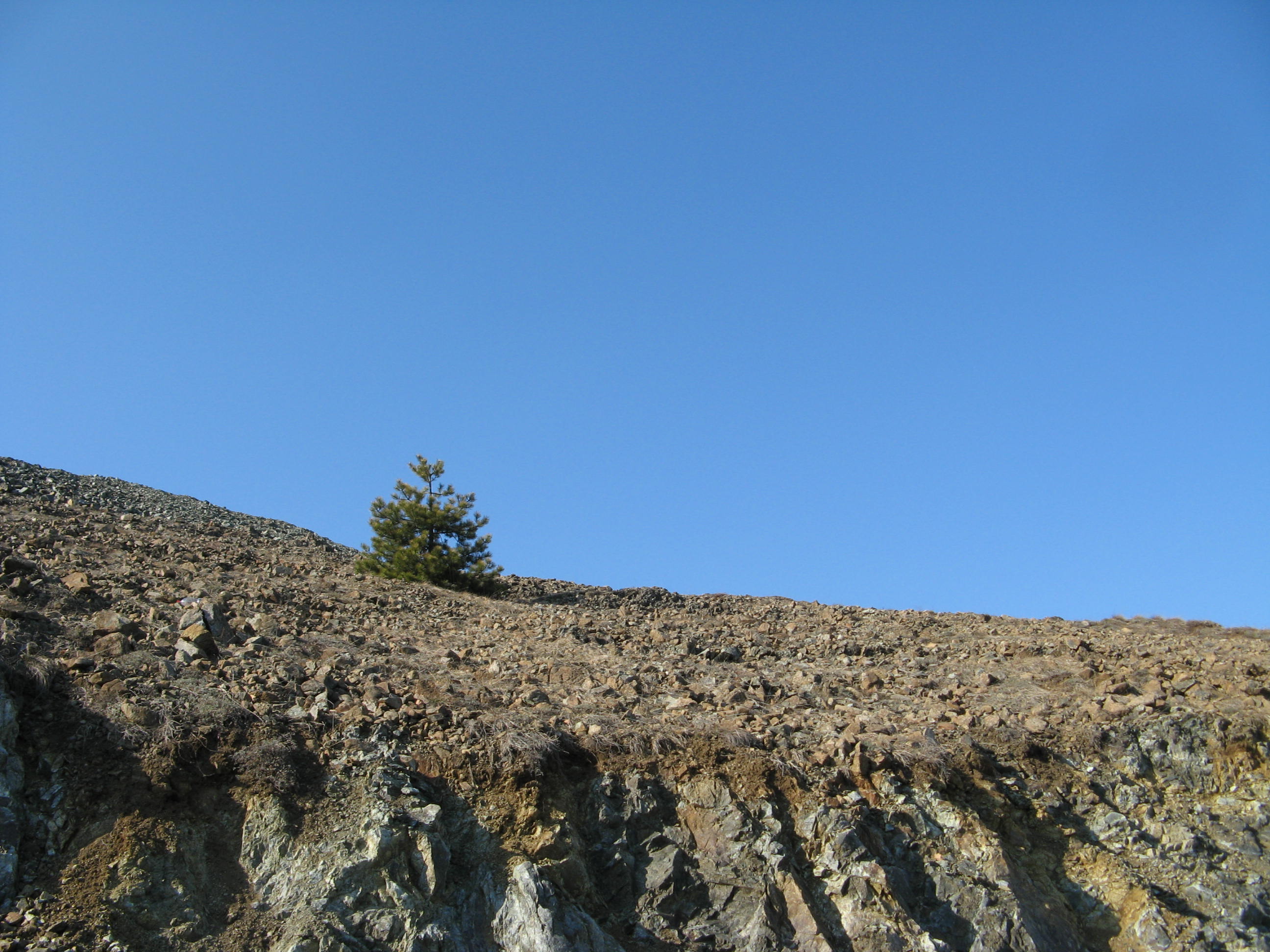 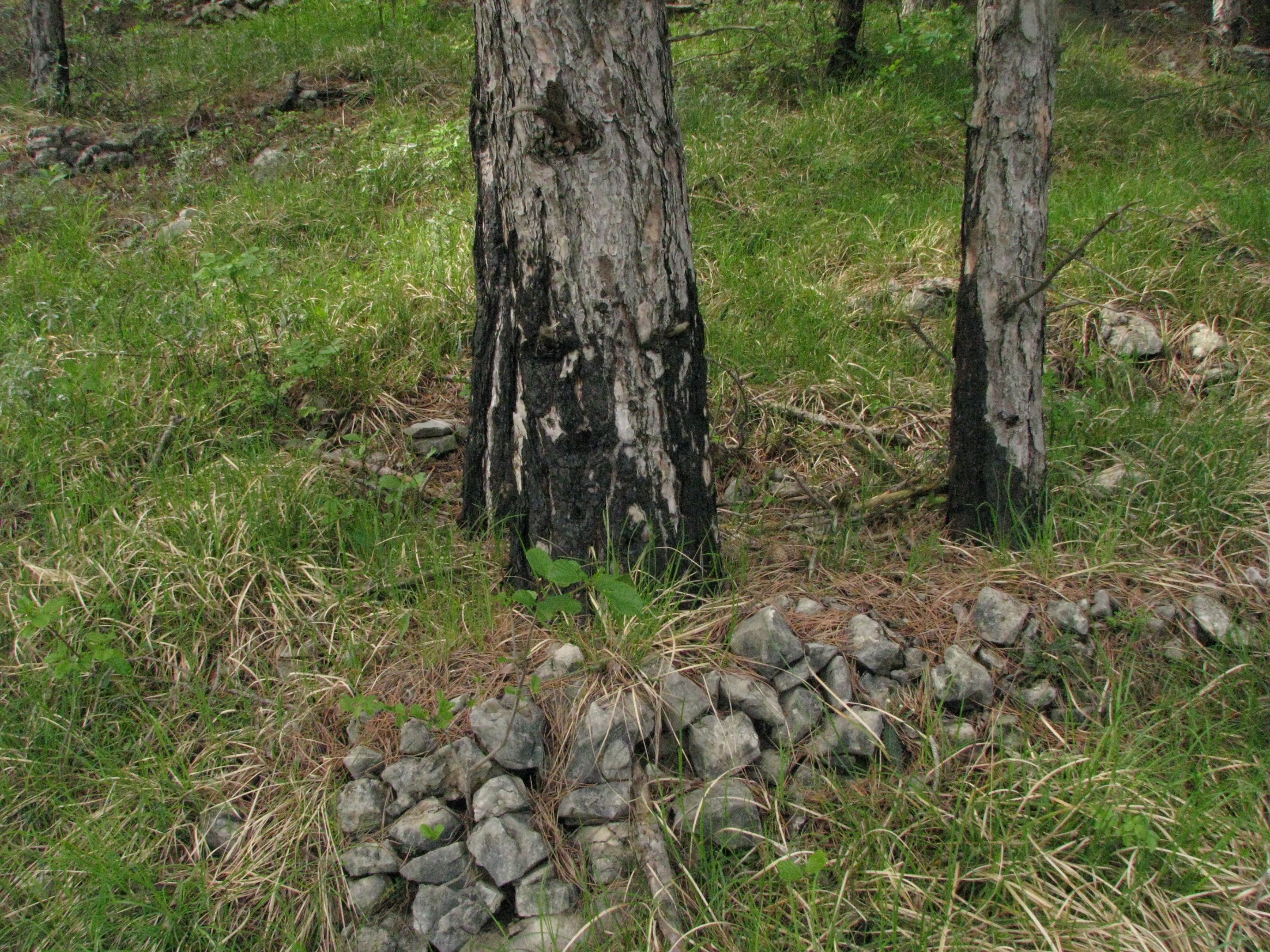 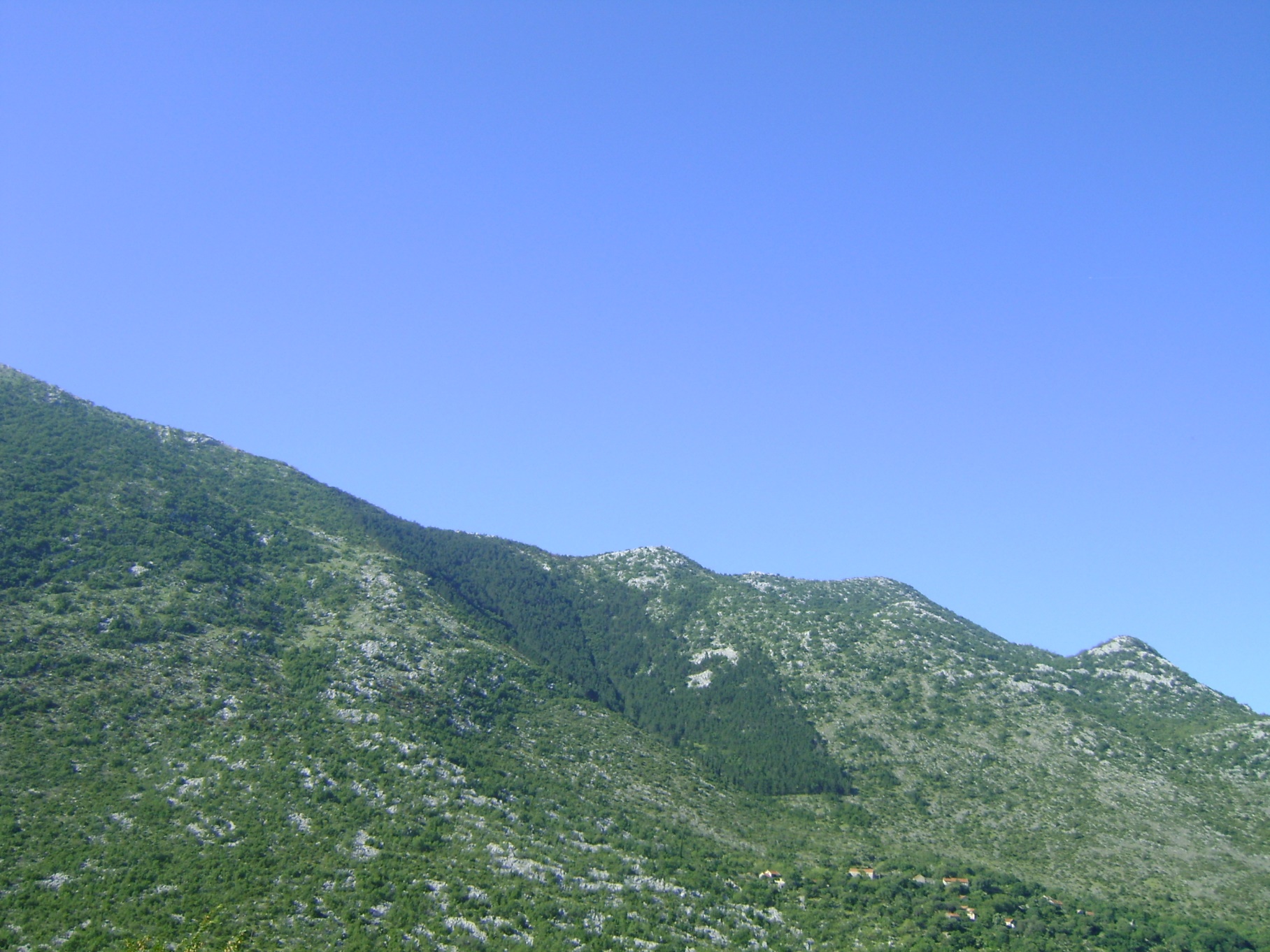 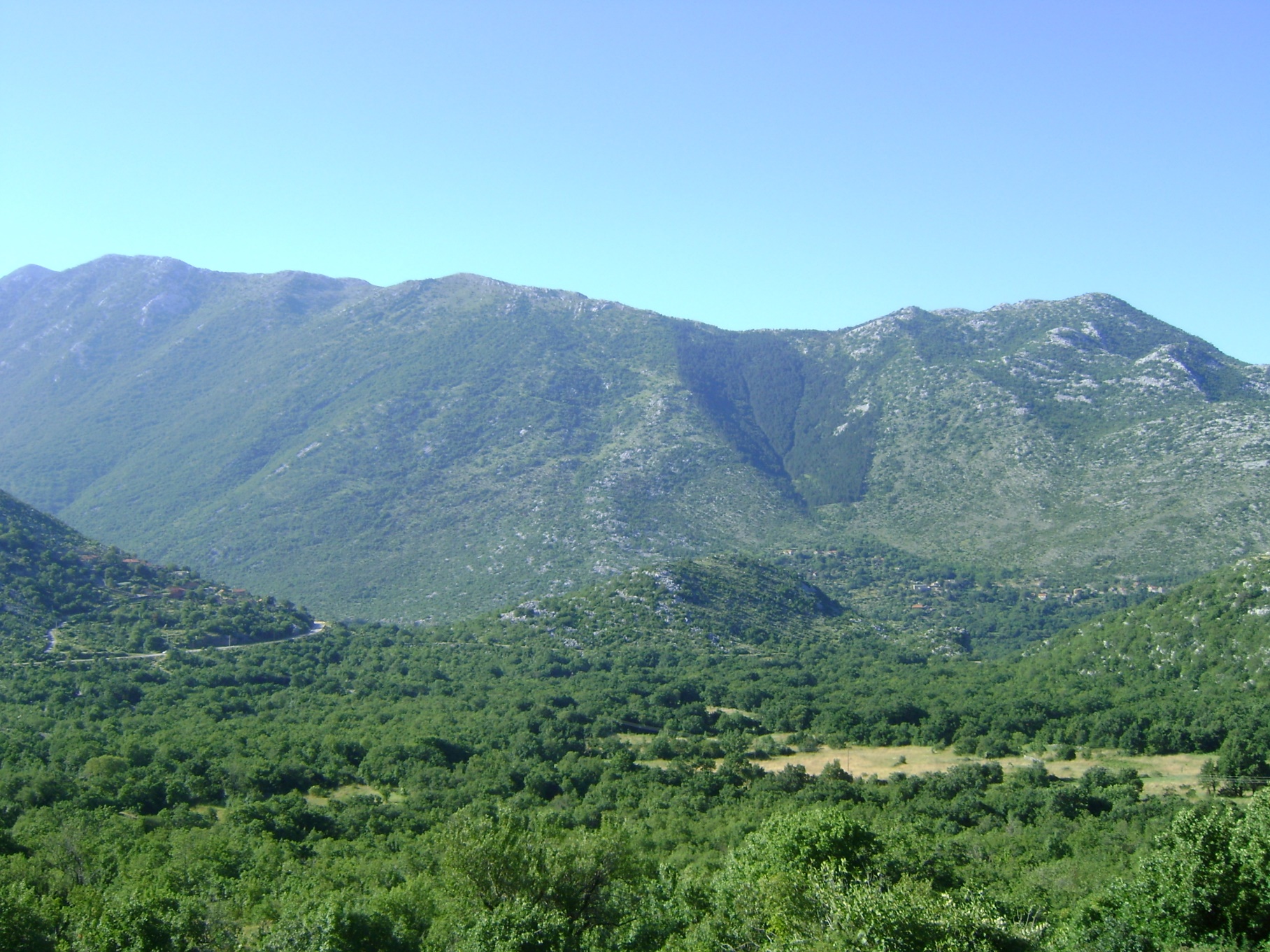 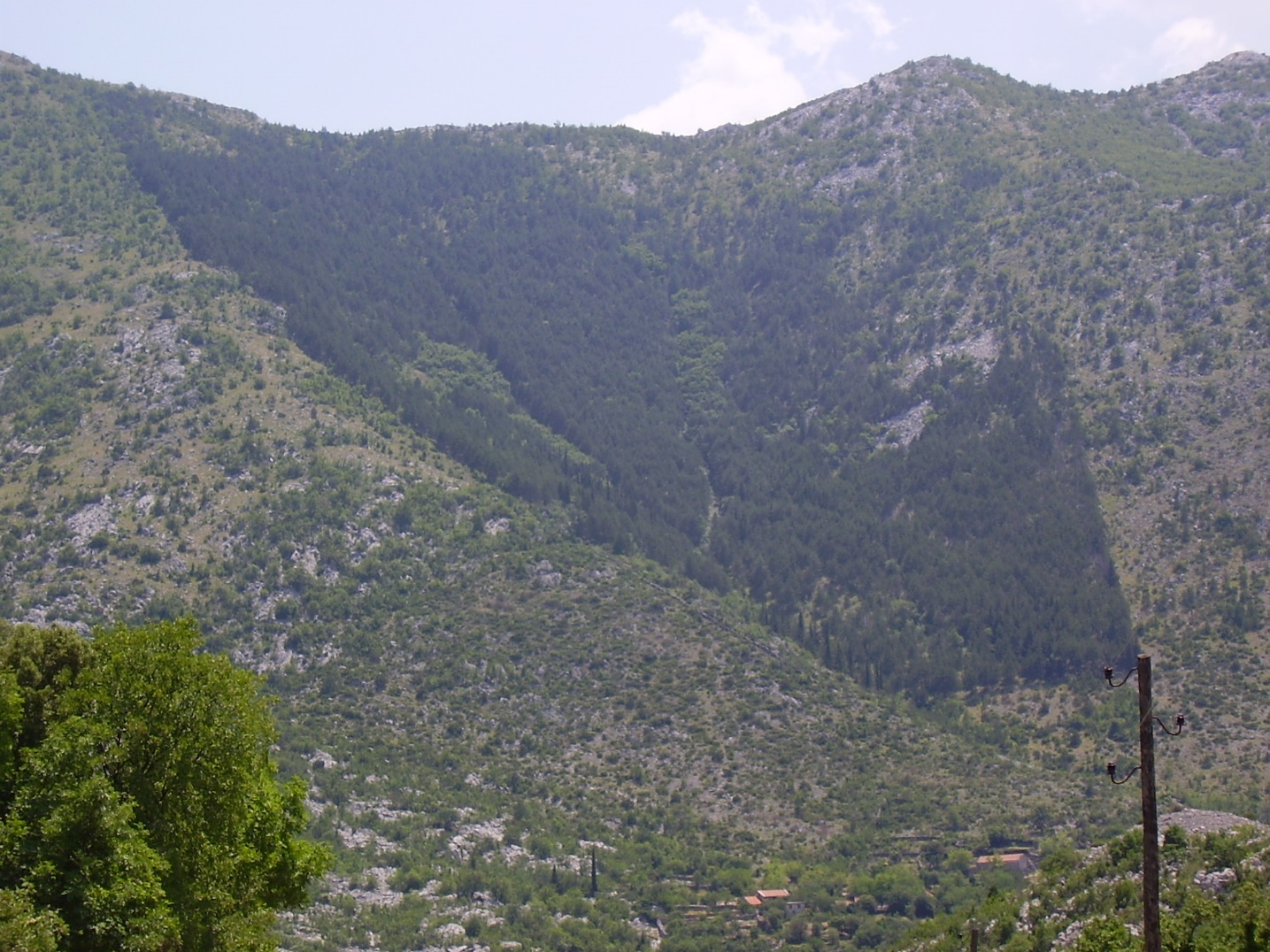 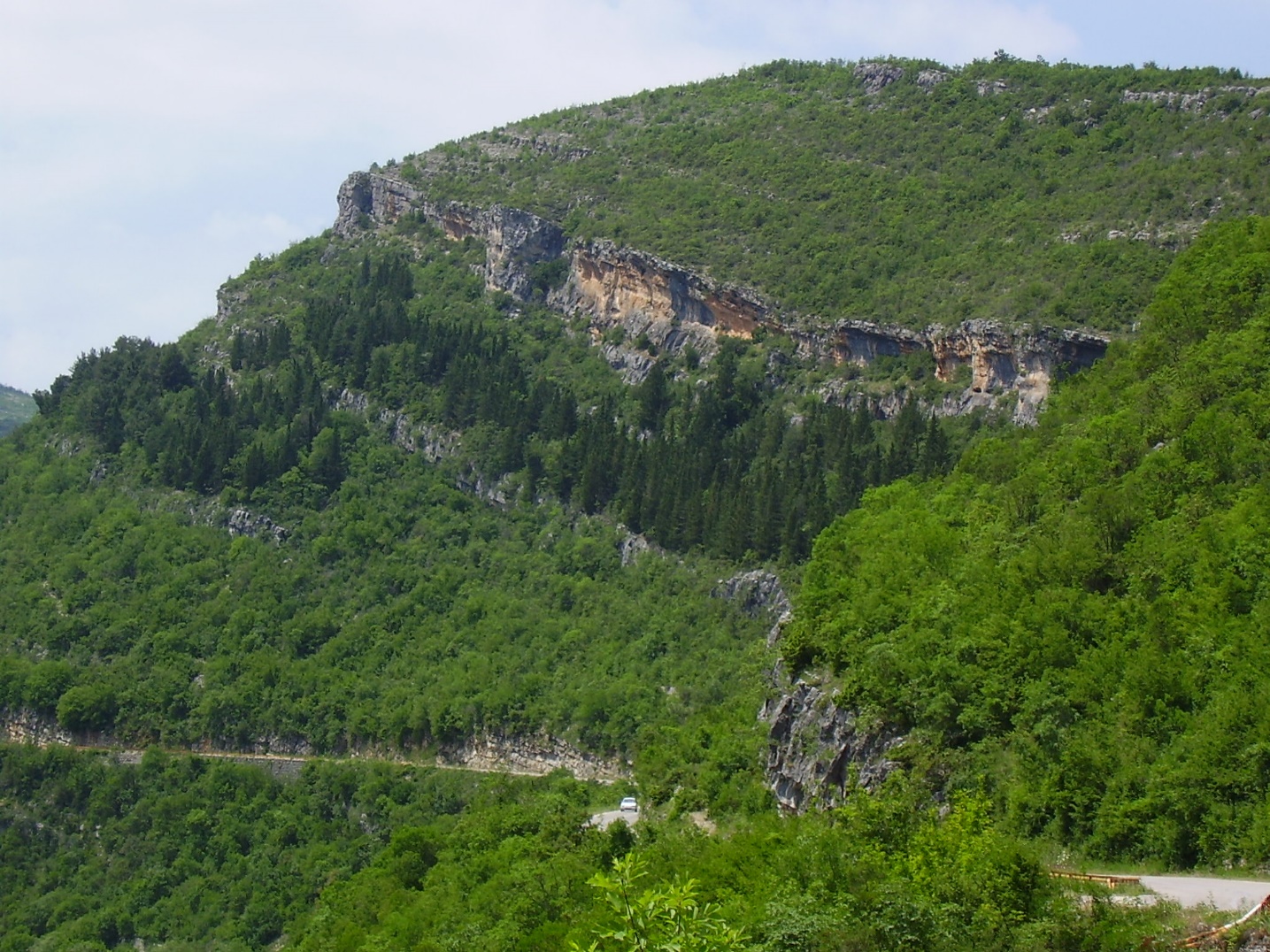 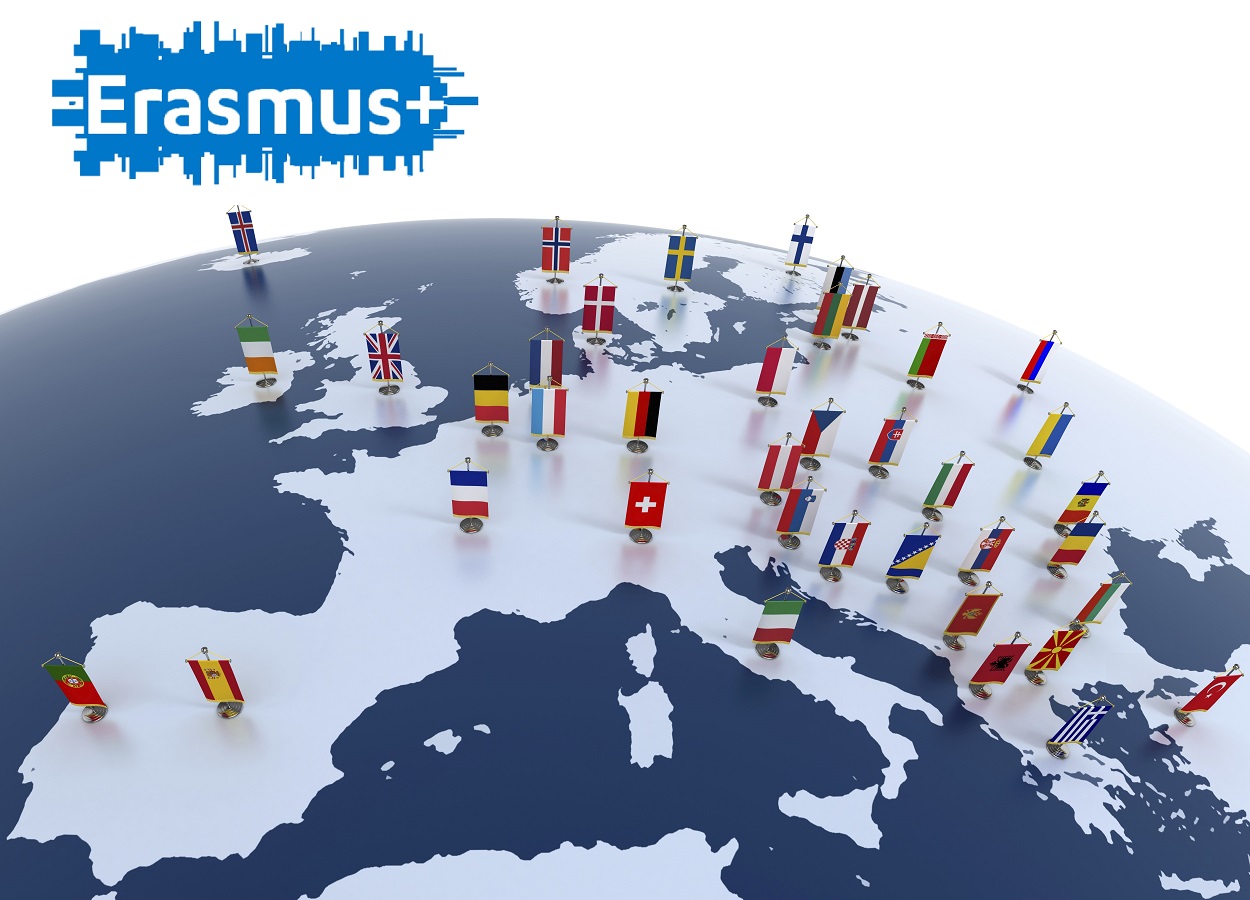 THANK YOU FOR ATTENTION!